ФГБОУ ВО КрасГМУ им. проф. В.Ф.Войно-Ясенецкого Минздрава России
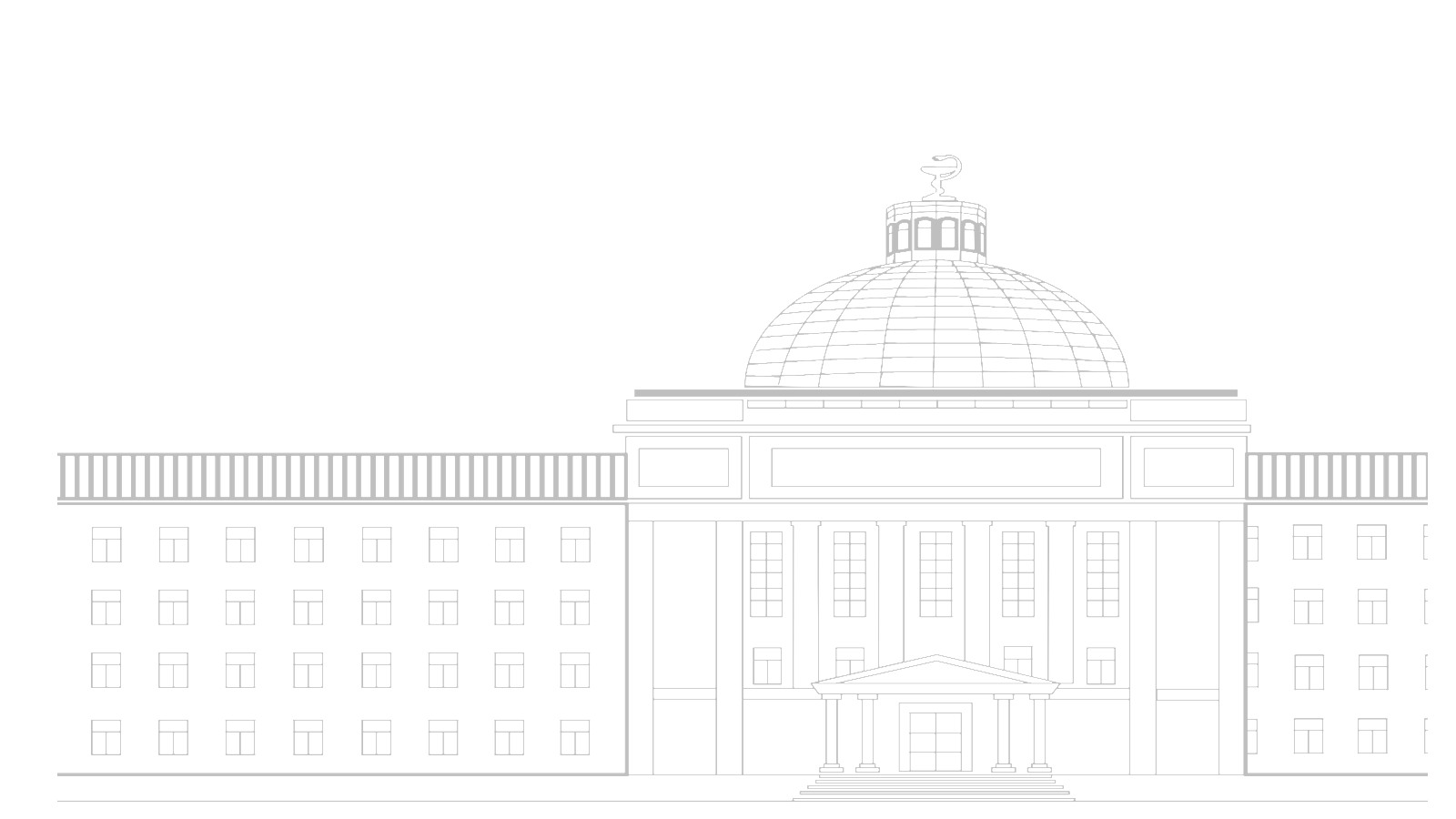 Методическое обеспечение практик
(Лечебное дело, Педиатрия, Стоматология)
на 2023-2024 учебный год
Заведующий отделом производственной практики
Вера Сергеевна ЧАВЫРЬ
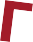 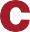 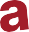 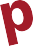 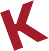 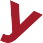 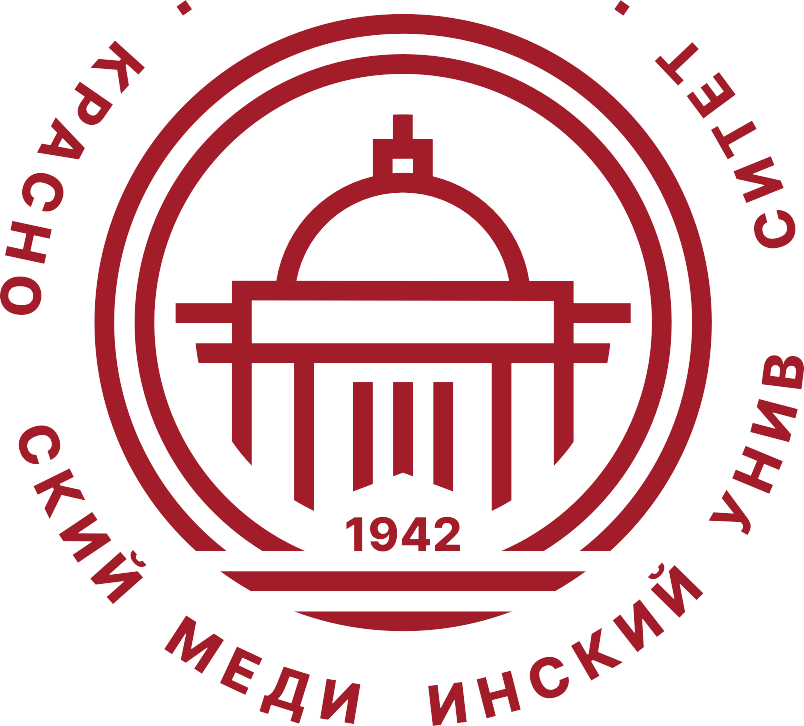 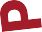 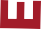 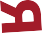 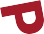 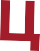 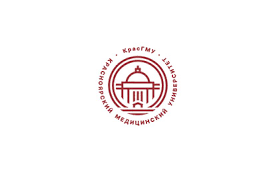 Производственные практики:
Лечебное дело
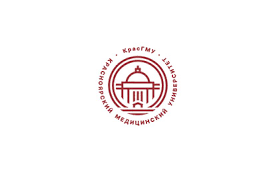 Производственные практики:
Педиатрия
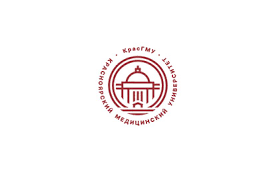 Производственные практики:
Стоматология
Электронный модуль ПП
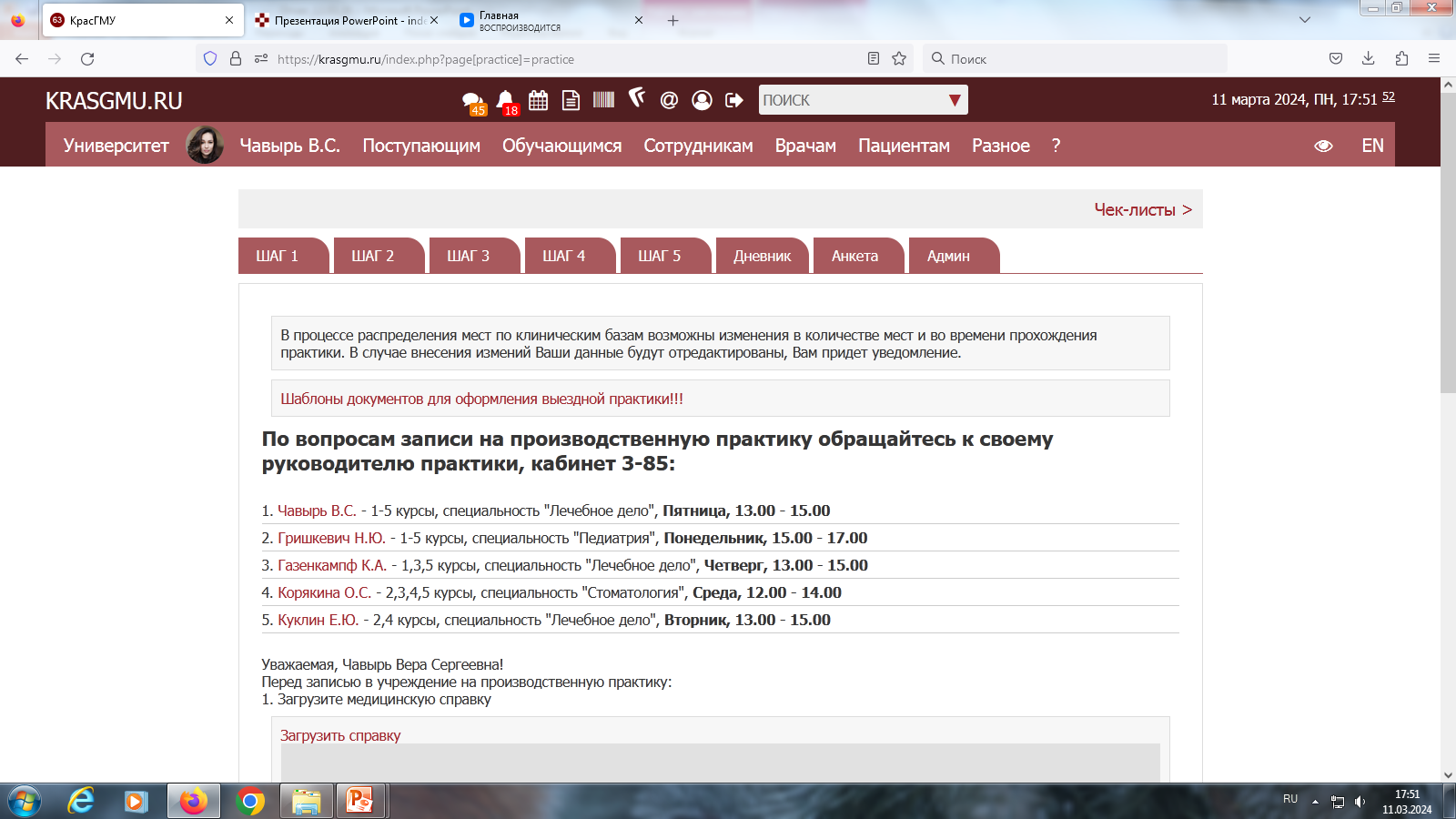 Выбор базы практики в модуле ПП
Иностранные обучающиеся будут распределены в Красноярскую краевую больницу
Оформление документов для выездной практики